CCNA 200-301, Volume 2
Chapter  15
Cloud Architecture
Objectives
Explain the role and function of network components
Servers
Describe the characteristics of network topology architectures
On-premises and cloud
Explain virtualization fundamentals (virtual machines)
Cisco UCS Servers: B-Series (Blade)
Physical Server Model: Physical Hardware, One OS, and Applications
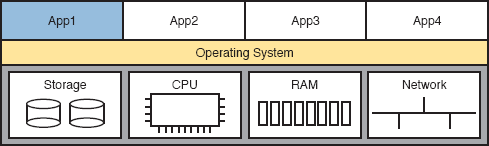 Four VMs Running on One Host; Hypervisor Manages the Hardware
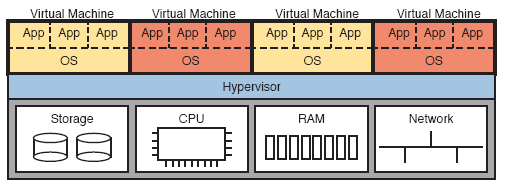 Basic Networking in a Virtualized Host with a Virtual Switch
Traditional Data Center Top-of-Rack and End-of-Row Physical Switch Topology
Traditional Workflow: Customer (Human) Asks Virtualization (Human) for Service
Cloud Computing Criteria
On-demand self-service
Broad network access
Resource pooling
Rapid elasticity
Measured service
Basic Private Cloud Workflow to Create One VM
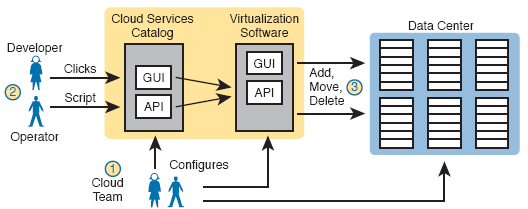 Public Cloud Provider in the Internet
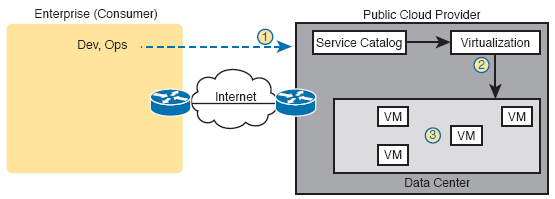 IaaS Concept
AWS Screenshot—Set Up VM with Different CPU/RAM/OS
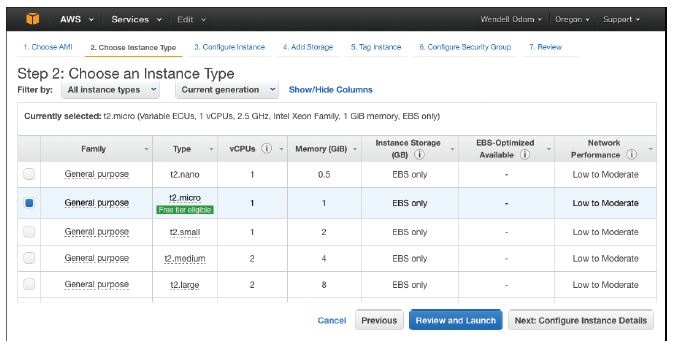 SaaS Concept
PaaS Concept
Accessing a Public Cloud Service Using the Internet
Using Private WAN to a Public Cloud: Security, QoS, Capacity, Reporting
Permanent Private WAN Connection to an Intercloud Exchange
Comparison of Public Cloud WAN Options
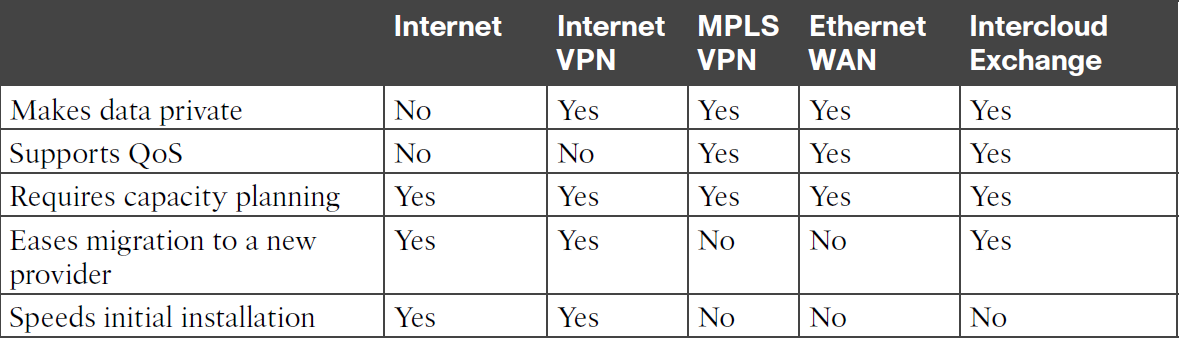 Traffic Flow: Private WAN, Enterprise Implements Email Services
Traffic Flow: Private WAN, Enterprise Implements Email Services
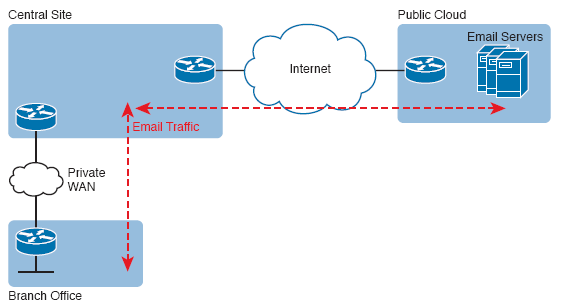 Connecting Branches Directly to the Internet for Public Cloud Traffic
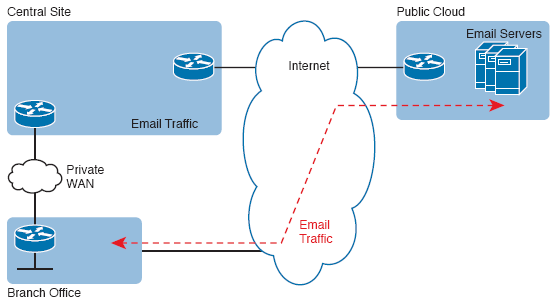